Evs back to basics Water world
Evs (class-I & ii)
(theme water)
Nidhi Sharma, prt 
Kv INA COLONY
Where do you see water?
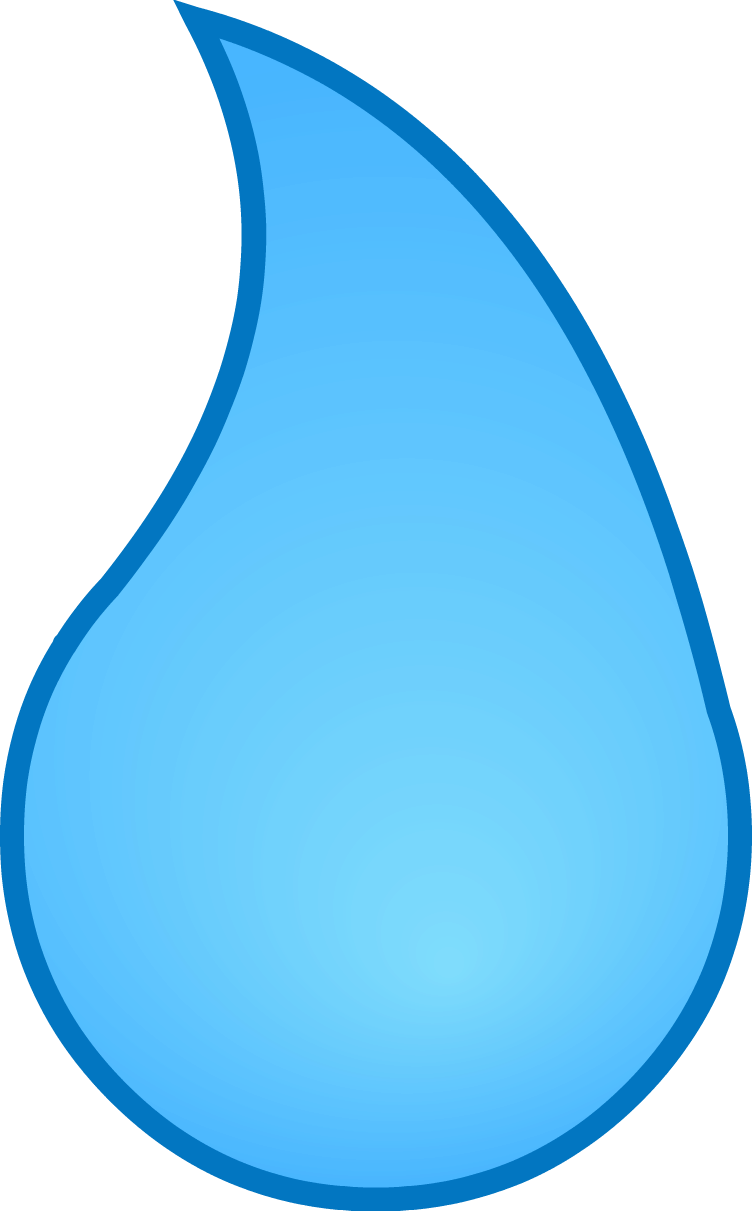 WATERFALL
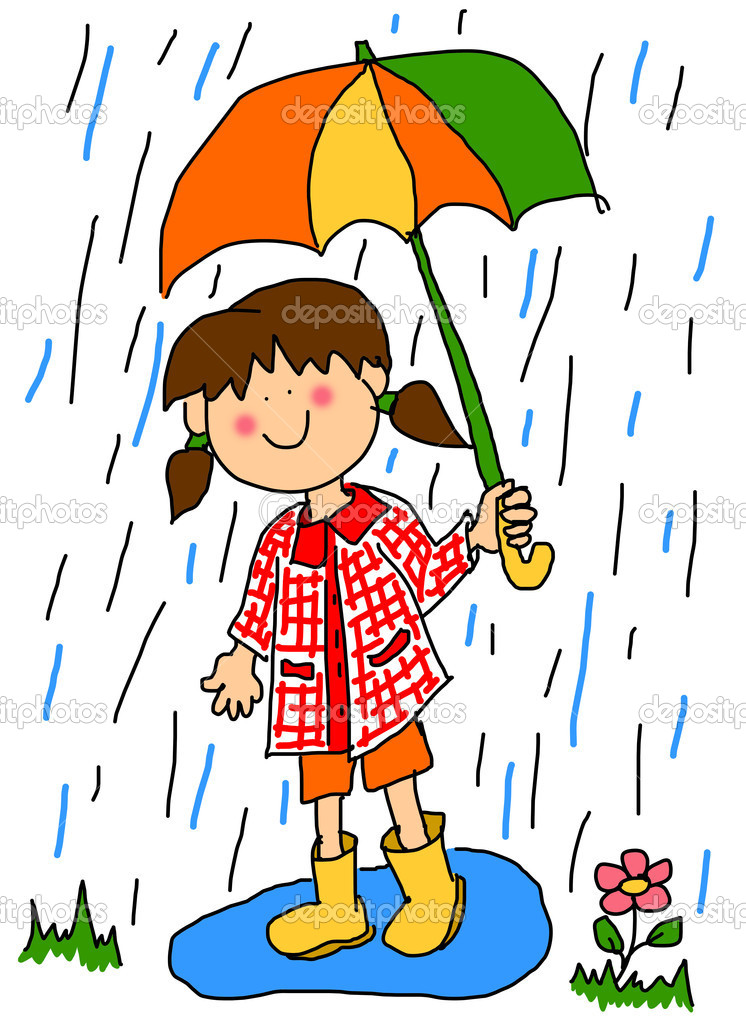 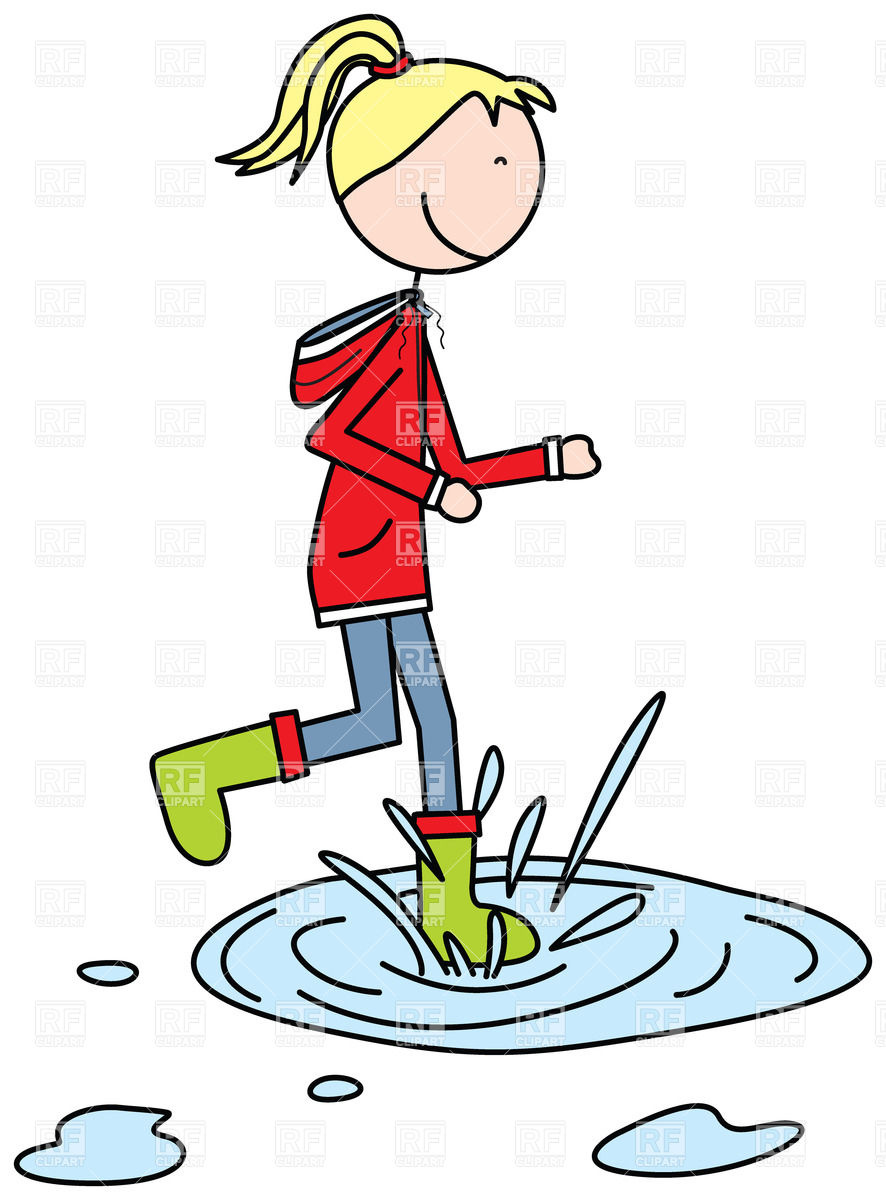 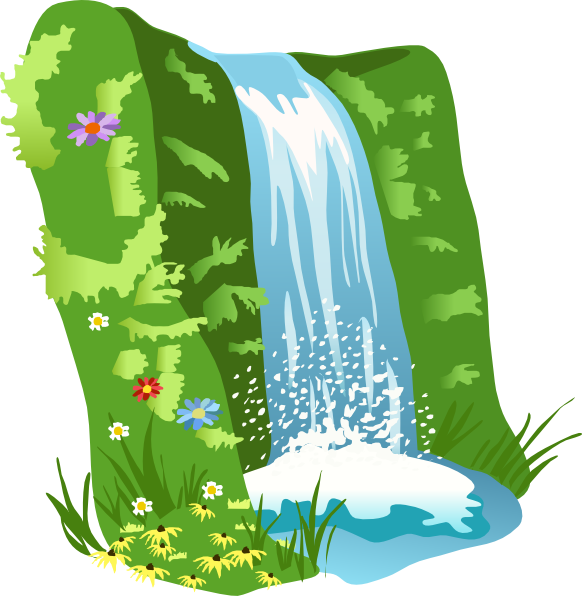 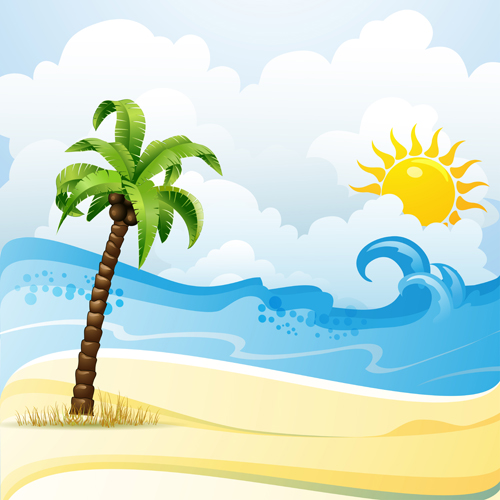 SEA
RAIN
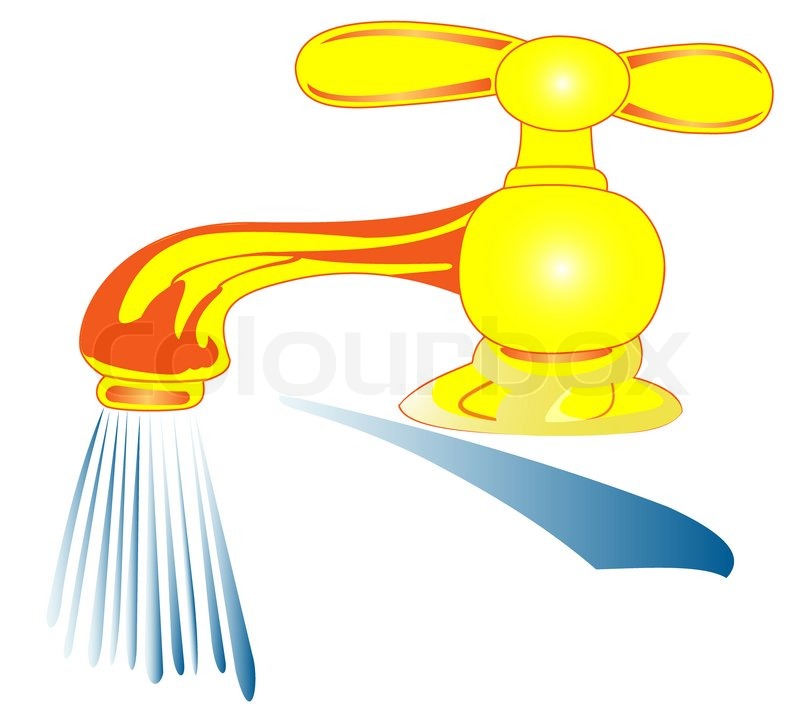 TAP
PUDDLE
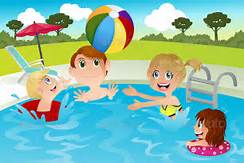 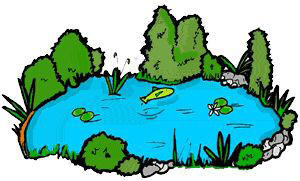 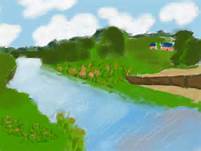 DRAIN
POND
SWIMMING POOL
RIVER
WHO LIVES IN WATER?
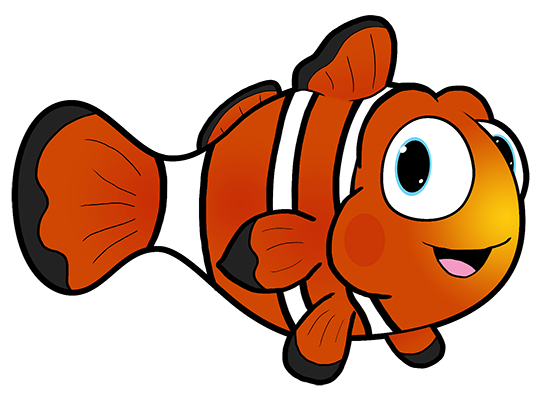 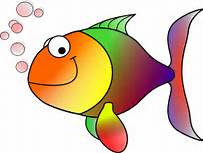 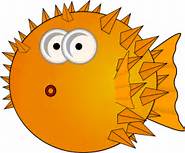 FISHES
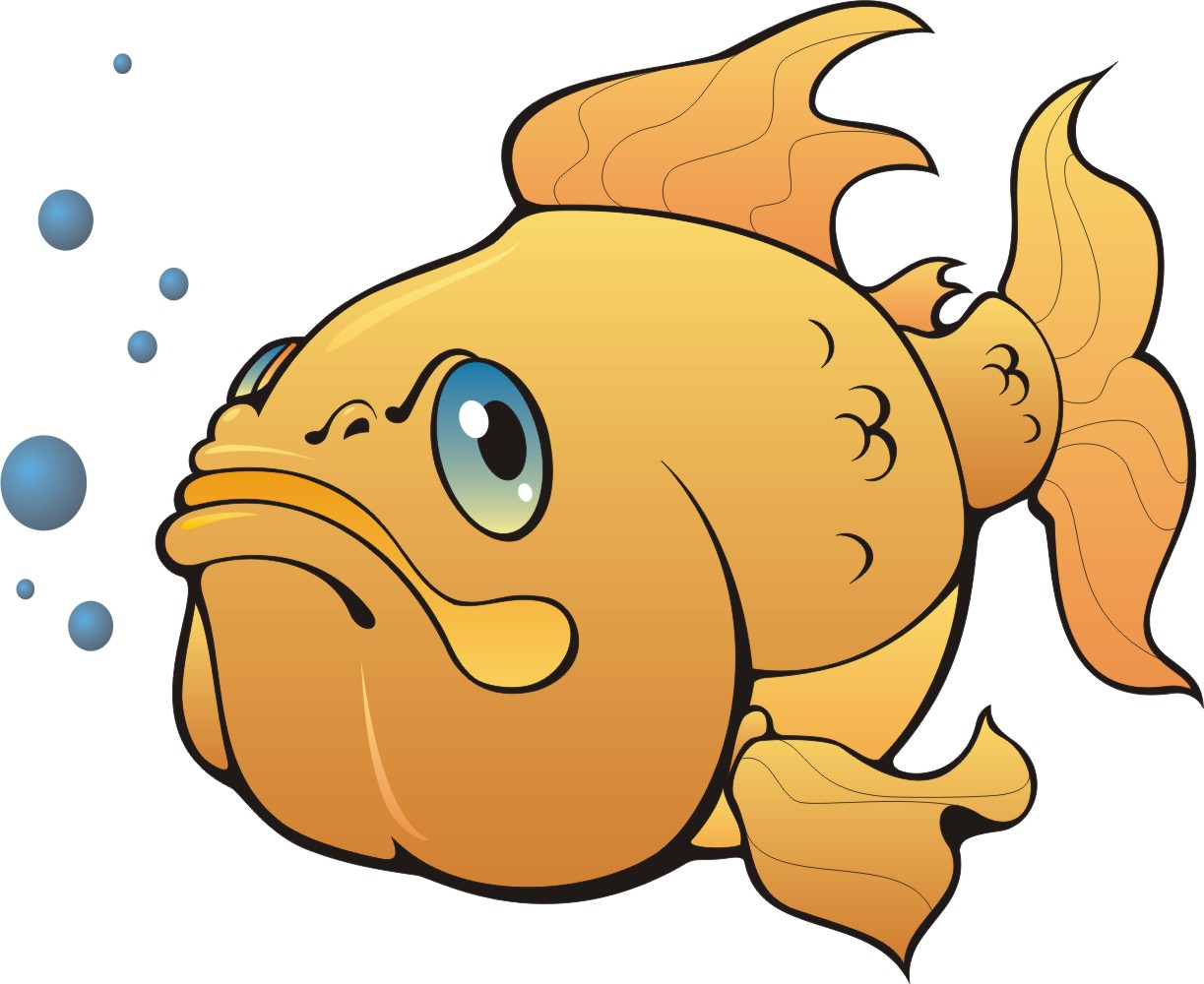 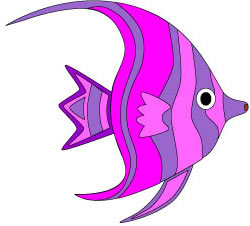 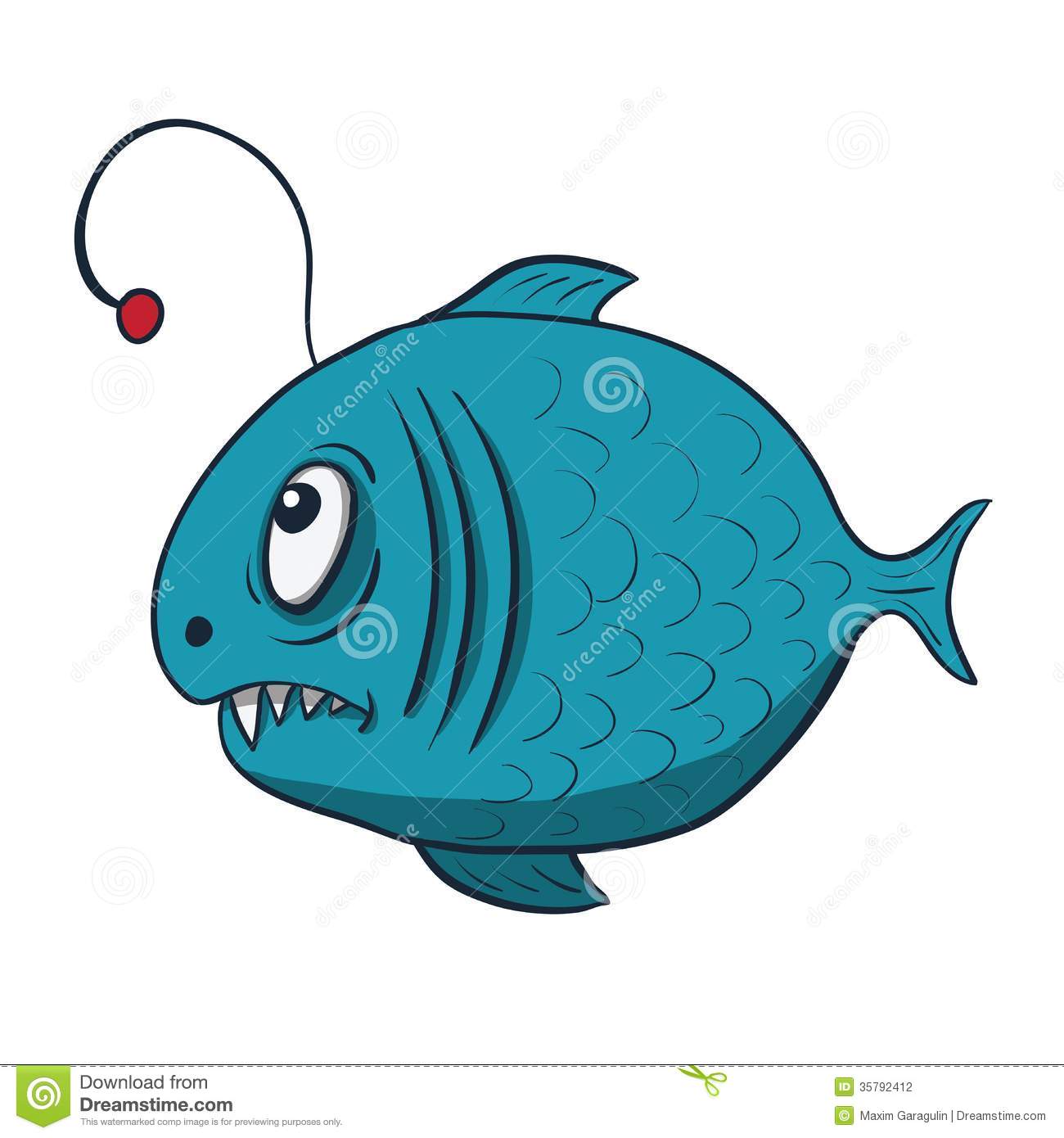 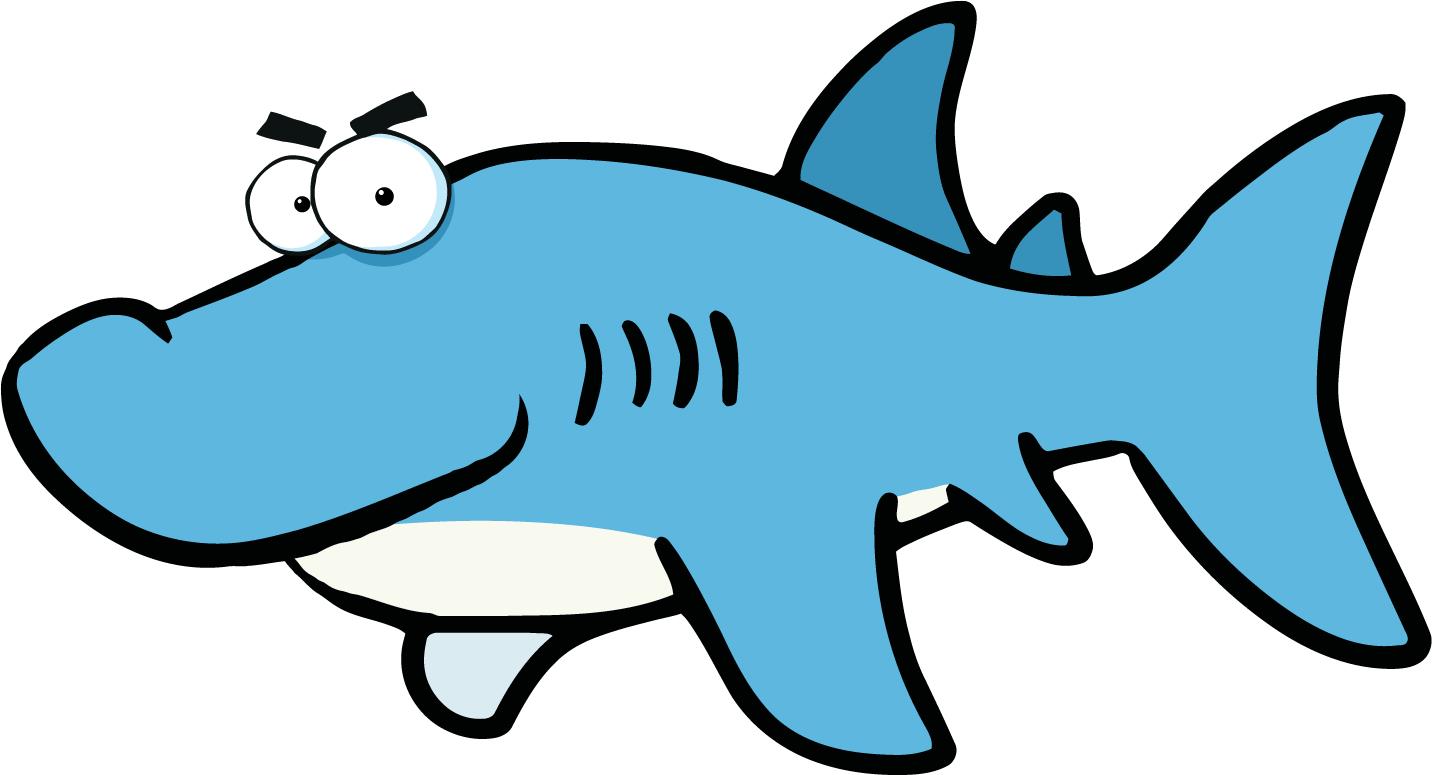 We are not fishes!!
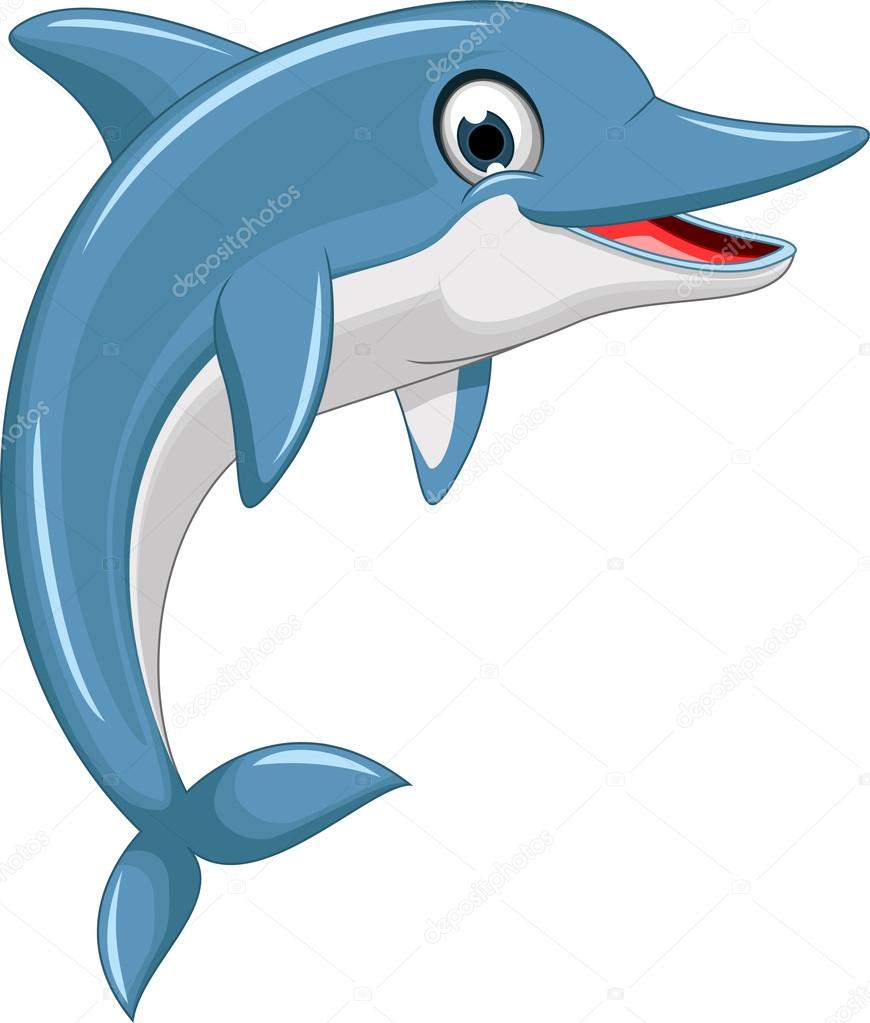 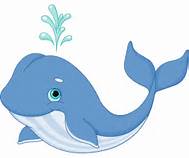 WHALE
OCTOPUS
DOLPHIN
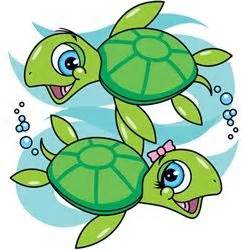 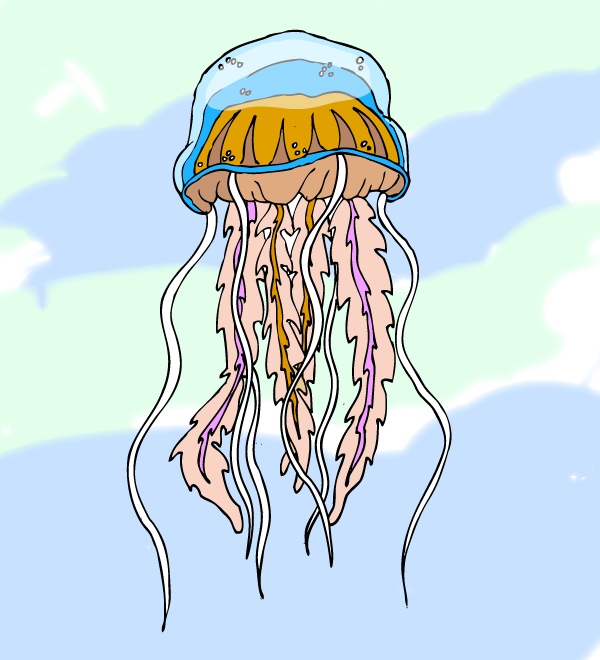 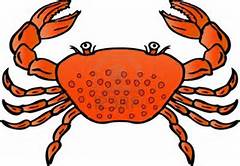 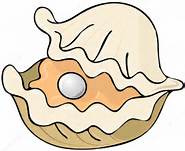 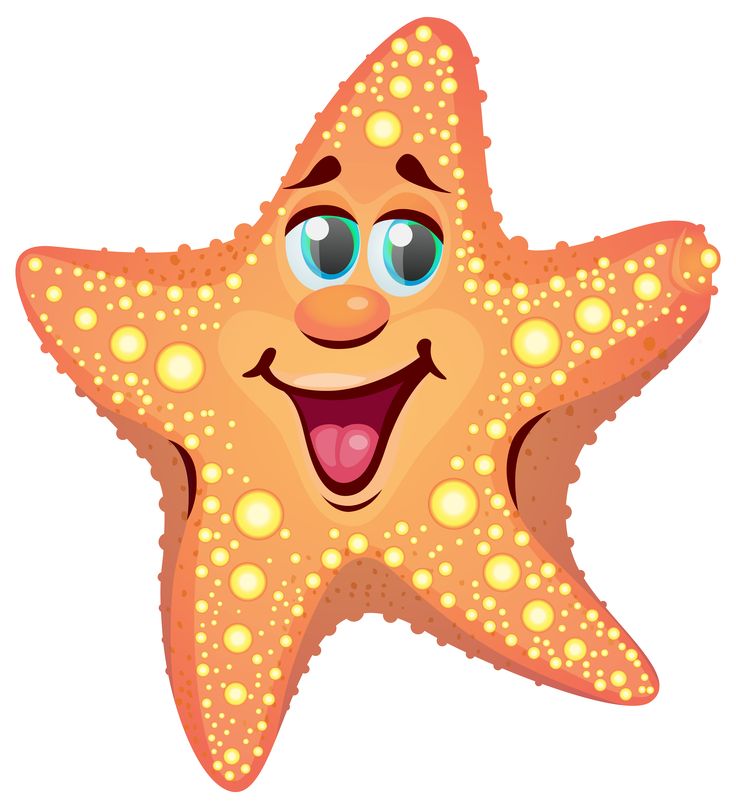 OYESTER
TURTLE
CRAB
JELLY FISH
STAR FISH
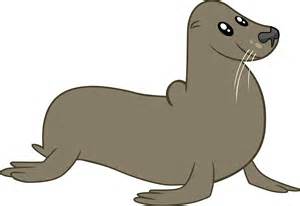 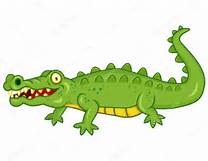 WE CAN LIVE IN WATER AND LAND BOTH!!
SEAL
ALLIGATOR
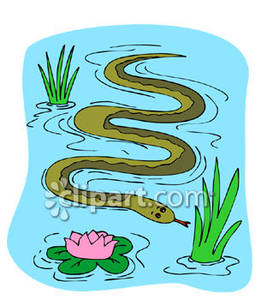 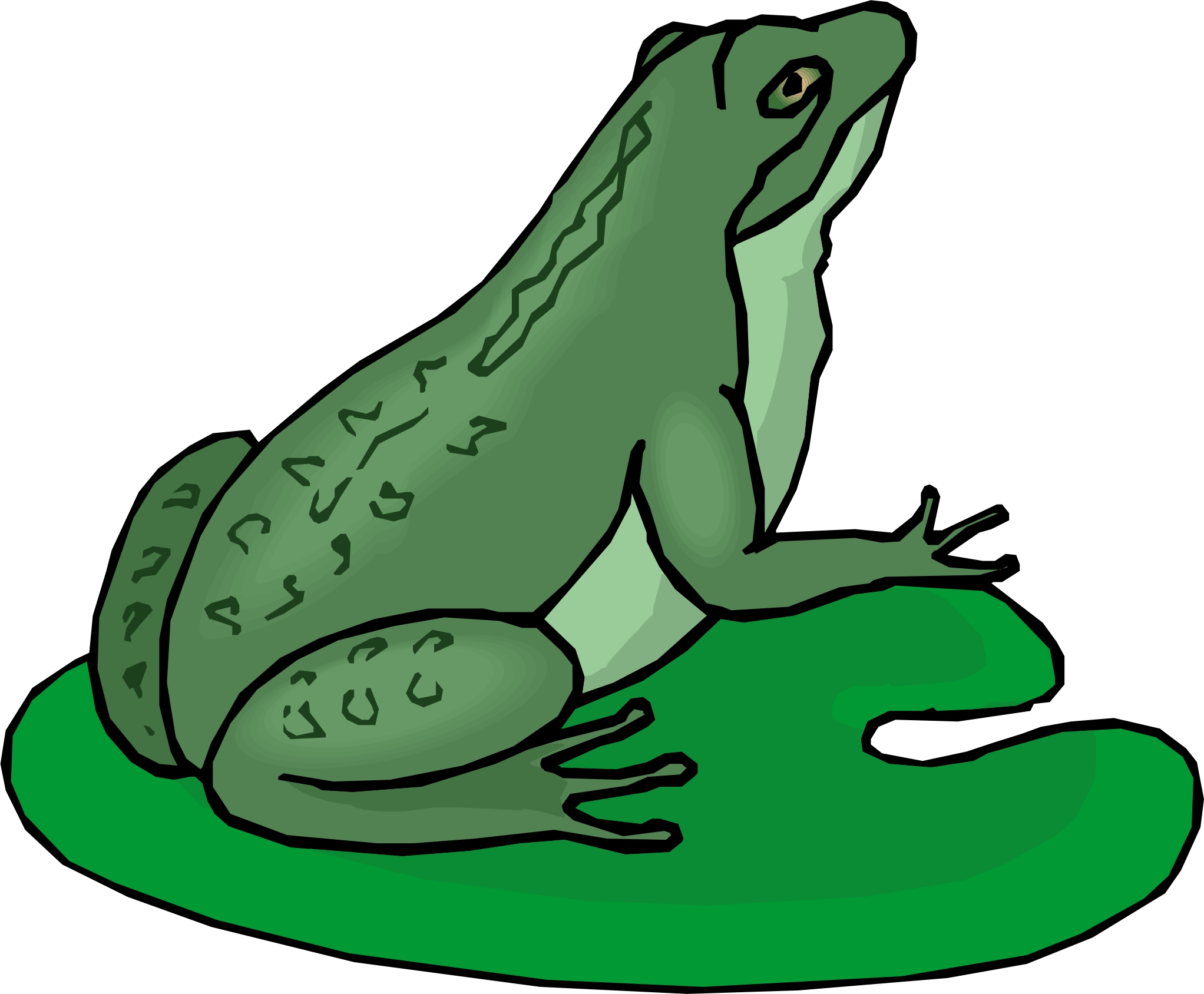 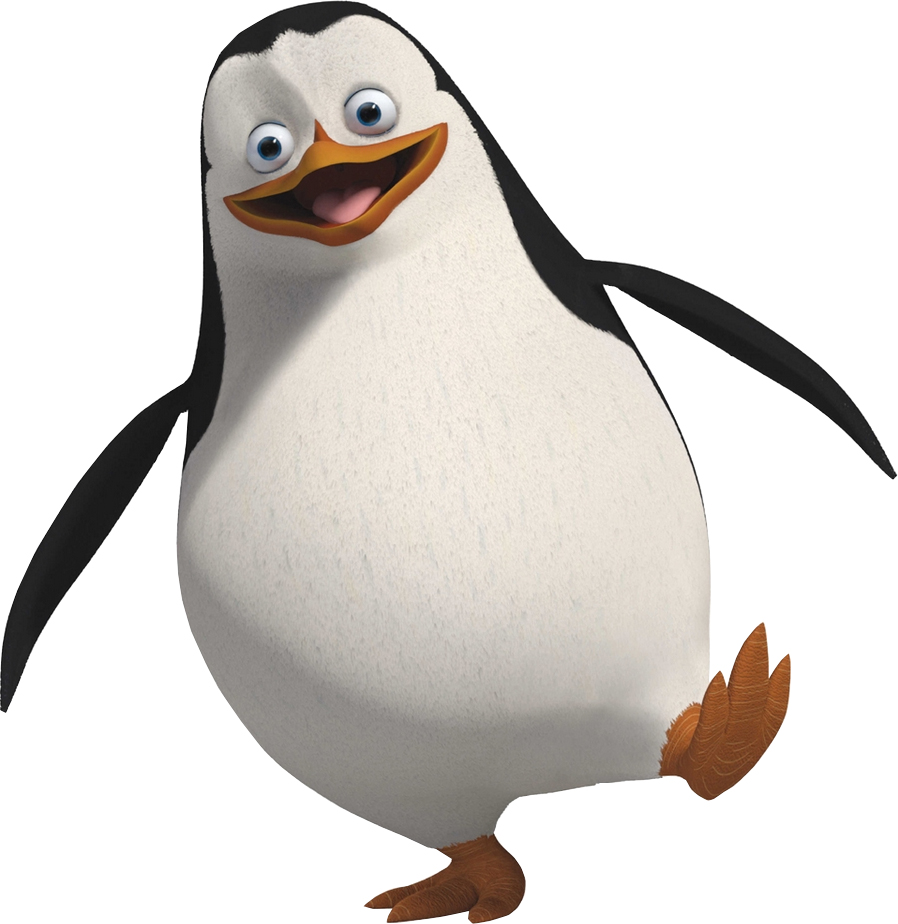 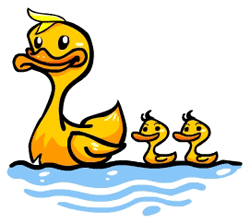 DUCK
FROG
WATER SNAKE
PENGUINS
WHAT ELSE IS FOUND IN WATER?
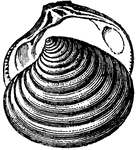 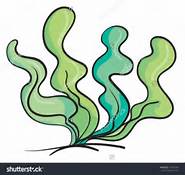 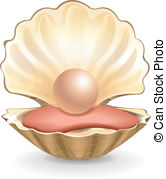 SHELLS
STONES
PLANTS
PEARLS
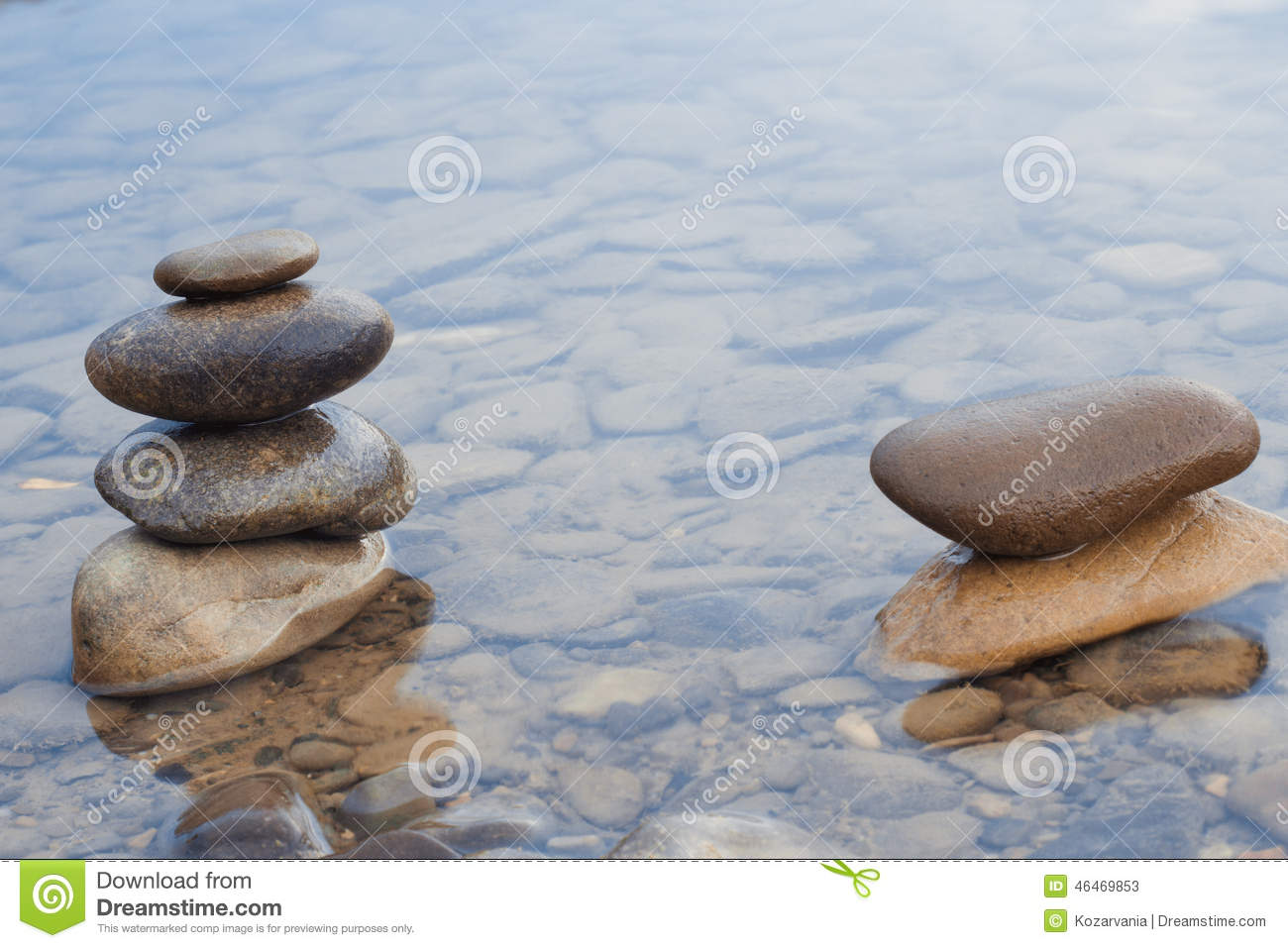 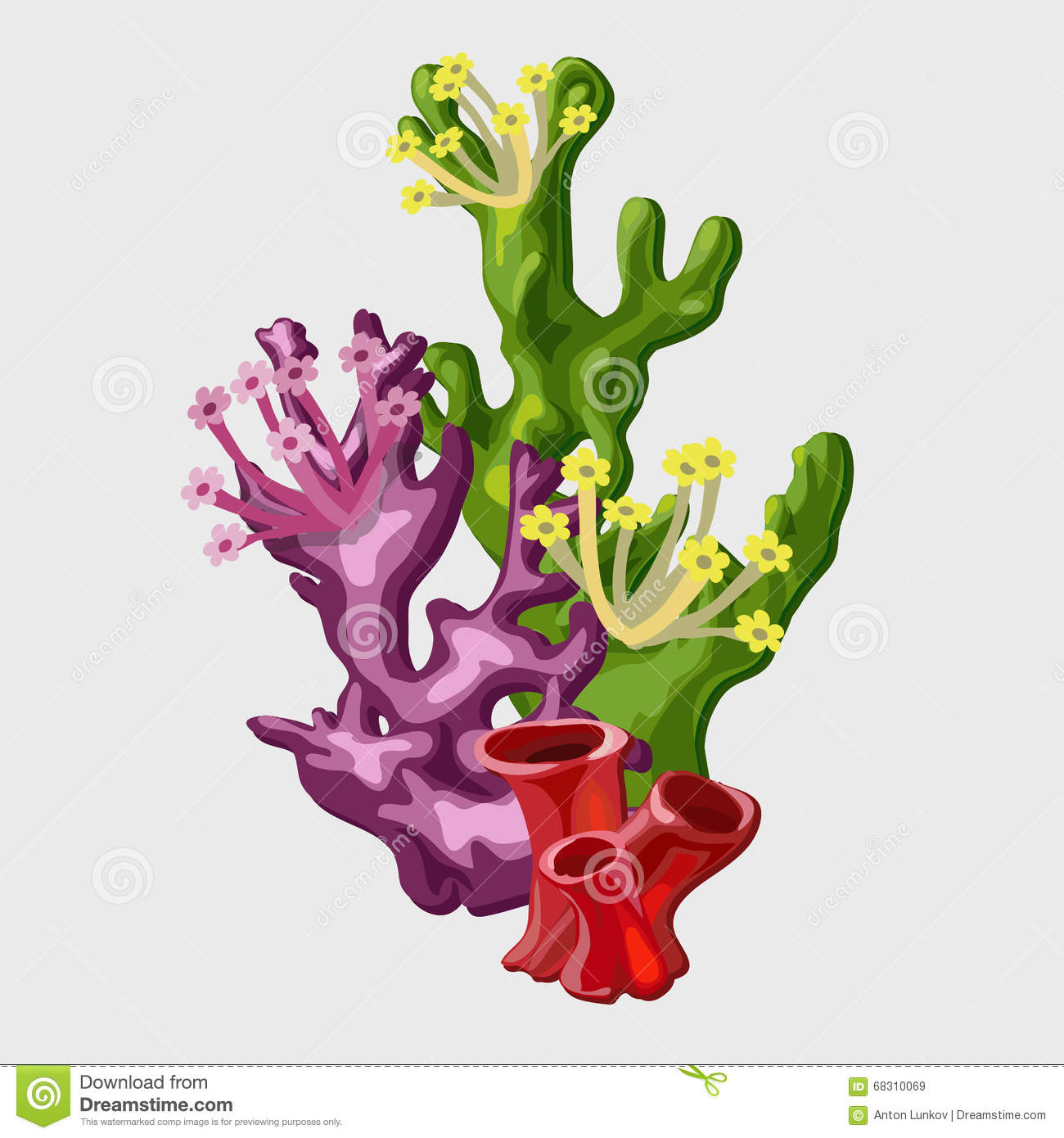 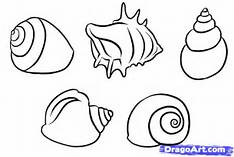 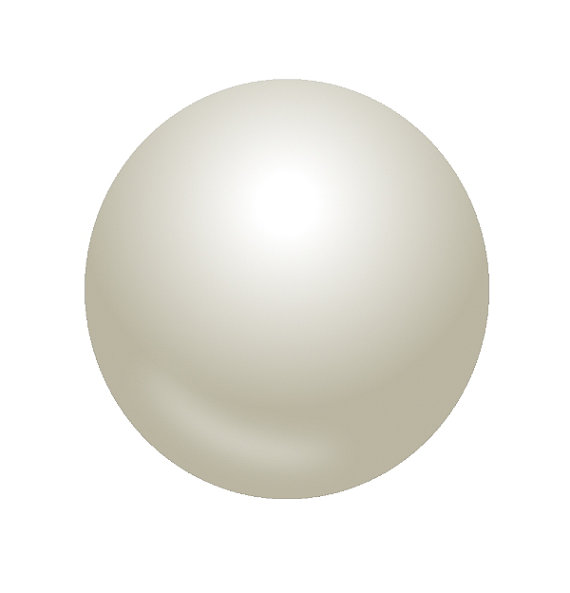